Мелодии великого времени
Песни революции
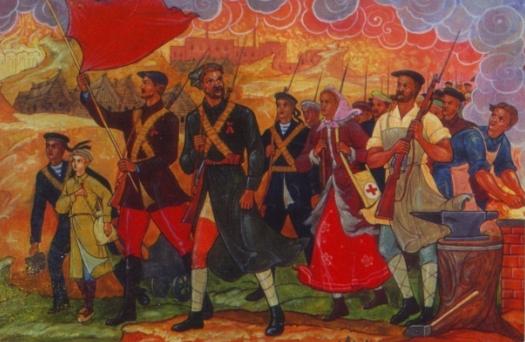 ИИЦ – Научная библиотека представляет виртуальную выставку к 100 – летию Великой Октябрьской социалистической революции
Рабочая революционная песня начала развиваться в России в конце ХIХ века с ростом организованного пролетарского движения. Революционные песни, частично пришедшие из других стран, но переработанные на русской почве, частично созданные в  России, стали оружием борьбы русского пролетариата. Песни выразили дух эпохи в простых, доступных, легко запоминающихся мелодиях и стихах. Не профессиональные музыканты и поэты, а любители искусства сложили эти песни в результате мощного эмоционального переживания.
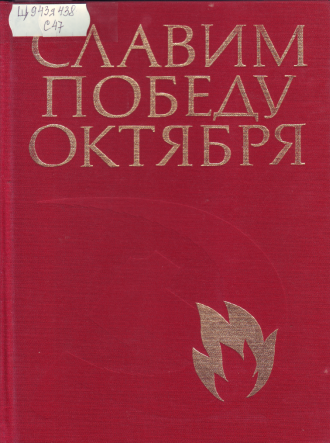 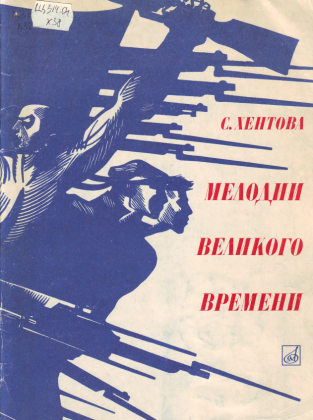 Среди революционных песен разных эпох «Марсельеза» и «Интернационал» принадлежат к самым великим. Возникнув в огне революционной борьбы, они стали гимнами – торжественными песнями, прославляющими свободу, героизм, братство, призывающими к солидарности и единству всех, кто борется за переустройство общества.
«Марсельеза» была написана  во Франции в 1792 году во времена Великой французской революции капитаном Руже де Лилем.  Первоначально это была боевая походная песня Рейнской армии. Но популярна она стала не сразу, и не сразу ее назвали «Марсельезой». В июле 1792 года по всей Франции были вывешены призывы встать на защиту революции против королевской власти. Добровольцы юга страны выступили из Марселя с песней, слова которой были созвучны их настрою: 

Вперед, сыны отчизны милой!
Мгновенье славы настает.
К нам тирания черной силой
С кровавым знаменем идет…
К оружью, граждане! Равняй военный строй!
Вперед, вперед, чтоб вражья кровь была 
в земле сырой!
Одно из первых парижских изданий «Марсельезы»
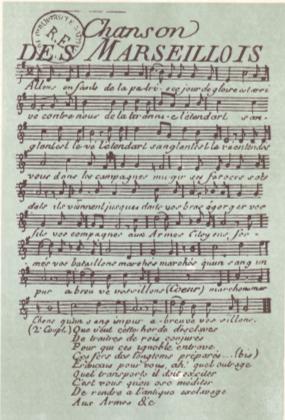 Мотив и слова песни полюбились и запомнились парижанам сразу. 
А 10 августа при штурме дворца Тюильри произошло боевое крещение песни. Именно она воодушевляла и и организовывала революционные войска. Но судьба песни была далеко не простой: ее пытались предать забвению, с ней боролись реакционеры всех стран.  И лишь в героические дни Парижской Коммуны (1871г.), когда рабочие взяли власть в столице, «Марсельеза» была возрождена. В 1879 году песня была объявлена официальным гимном Франции.
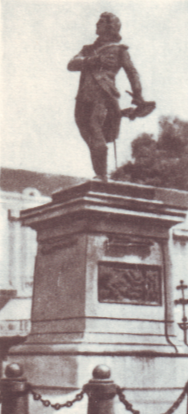 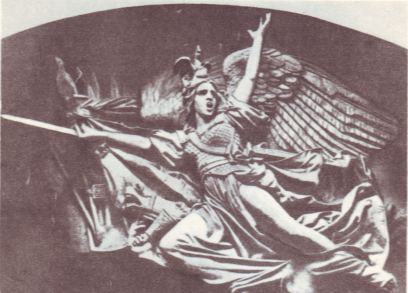 Памятник Руже де Лилю в Шуази-ле-Руа
«Марсельеза», скульптура на Триумфальной арке в Париже
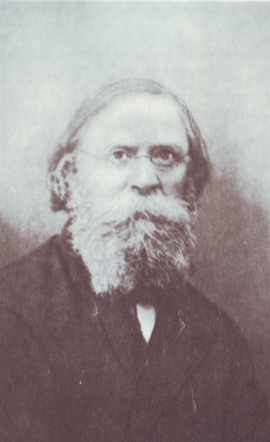 В Россию «Марсельеза» пришла в конце ХVIII века: впервые ее спели как новую французскую песню, не придавая ей революционного значения. В 1875 году революционер, участник Парижской Коммуны, Петр Лаврович Лавров написал русский текст, создал свободный русский вариант – «Рабочую Марсельезу». Мелодия песни Лаврова упростилась, приобрела более энергичный характер. Песня создавалась для нелегальных кружков, собраний, демонстраций. За год до Октябрьской революции с пением «Марсельезы» выступил Федор Шаляпин на официальном собрании – она прозвучала каким-то пророческим предвестием. Во время Октябрьской революции 1917 года «Рабочую Марсельезу» пели отряды красногвардейцев.
Пётр Лавров, автор слов «Рабочей Марсельезы»
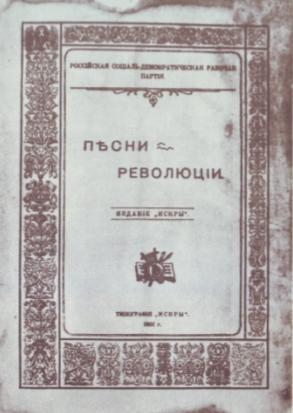 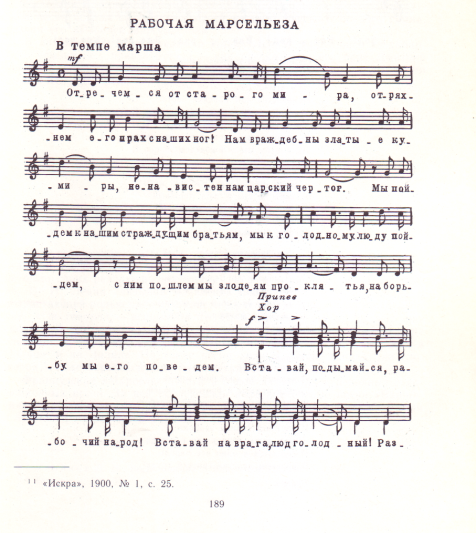 Сборник «Песни революции», издание ленинской «Искры», где была опубликована «Марсельеза» (Женева, 1902г.)
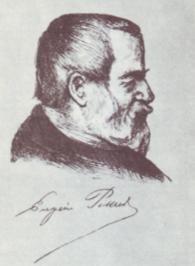 Биография «Интернационала» скромна. Авторы – поэт и композитор – простые рабочие люди Франции, но именно им выпало счастье раскрыть в словах и музыке те высокие мысли и чувства, что столько лет были близки людям всей земли. 
Вначале появились слова. Автор – Эжен Потье – еще в ранних стихах провозгласил свое жизненное кредо – свободу простому народу, смерть тирании! Свою главную, бессмертную песню Э.Потье написал  в июле 1871 года, после разгрома Парижской Коммуны. И хотя песня написана в трагические дни, она оптимистична, наполнена верой в обязательную победу рабочего класса.
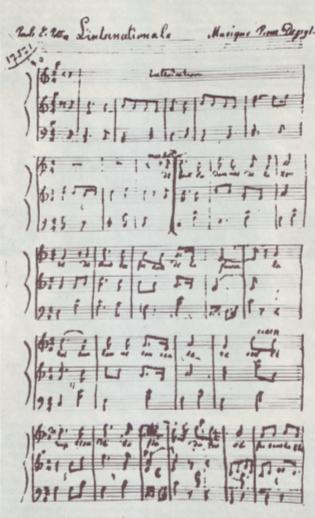 Эжен Потье. Первая страница «Интернационала»
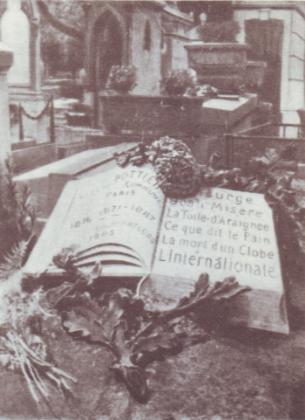 Стихи были опубликованы в разных сборниках, один из них как-то попался на глаза Пьеру Дегейтеру, который, трудясь токарем, одновременно руководил хором певческого общества рабочей партии Лилля. Именно этот хор впервые исполнил «Интернационал», мелодию которого Дегейтер сочинил за три дня. С молниеносной быстротой песня распространилась сначала во Франции, потом по всему миру. Песня стала гимном мирового пролетариата.
Могила Эжена Потье 
на кладбище Пер-Лашез 
в Париже
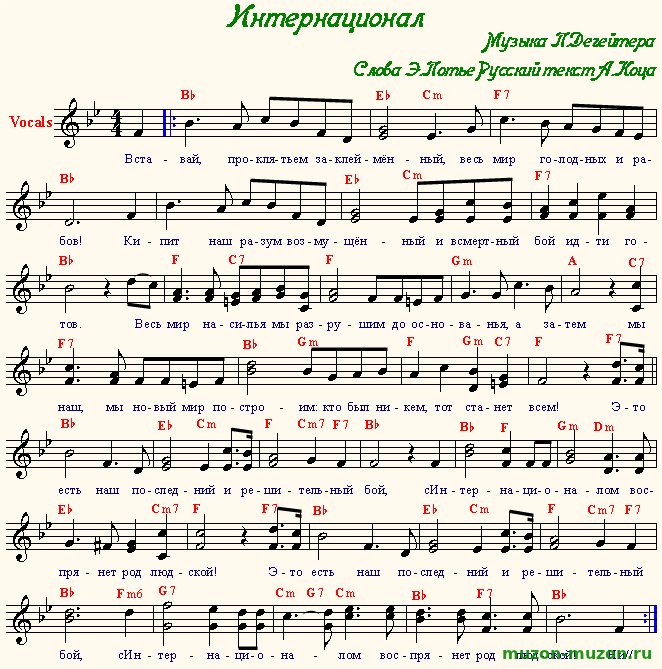 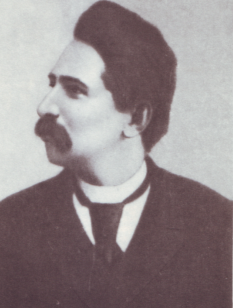 А.Я.Коц, автор русского текста «Интернационала»
В 1899 году молодой поэт-эмигрант Аркадий Коц присутствовал на Конгрессе французских социалистических организаций. Пение гимна Потье – Дегейтера потрясло его. Коц решил, что такая песня может послужить русскому революционному движению и написал перевод текста «Интернационала». Русский перевод придал романтическим словам Потье лозунговую четкость, ясность, лаконизм призывов к борьбе со старым миром.
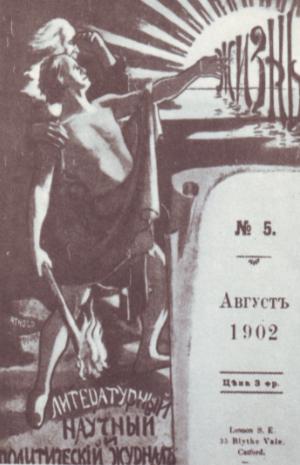 Широкое распространение гимна пришлось на годы первой русской революции 1905 года: «Интернационал» поют на митингах, в 1905-1906 годах им обычно заканчиваются съезды РСДРП. В апреле-мае 1917 года его поют рабочие Петрограда на митингах, где часто выступает В.И.Ленин. Гимн объединял, рождал небывалое чувство воодушевления, звал на борьбу с угнетателями. В молодом Советском государстве «Интернационал» становится песнью-гимном, который поют на собраниях, торжествах, парадах, а затем он утверждается как первый Государственный гимн Страны Советов.
Журнал «Жизнь», в котором впервые был опубликован «Интернационал» на русском языке
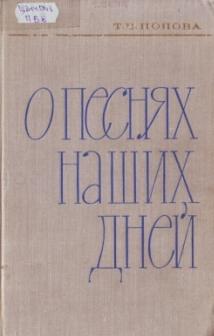 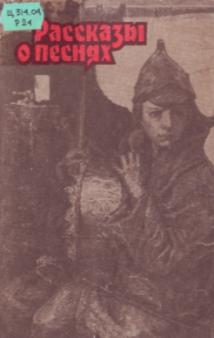 Одной из любимейших песен русских революционеров была «Варшавянка» (1883г.), пришедшая к нам из Польши. В октябре 1895 года пятьдесят семь революционеров «Союза борьбы за освобождение рабочего класса», в числе которых были В.И.Ленин, Г.М.Кржижановский,  были арестованы и через полтора года отправлены в ссылку. Вначале их переместили в Бутырскую пересылочную тюрьму в Москве, где  они оказались в общей камере. Здесь Г.Кржижановский впервые услышал «Варшавянку» от польских товарищей, ему понравилась мелодия, но не всё понравилось в польском тексте, и он написал новые стихи.
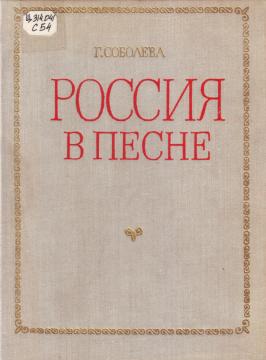 Ко дню отъезда партии ссыльных был готов новый текст. Все заключенные выучили песню. Когда она мощно и гулко зазвучала в застенках Бутырки, ее услышали все заключенные. Песня звала за собой, вселяла новые силы и веру в победу. Так «Варшавянка» впервые прозвучала на русском языке.
Мелодия русской песни немного отличается от польского варианта. В ней подчеркнуты мужественность и суровость. «Варшавянка» стала песней  того поколения людей, которые посвятили свою жизнь революции.
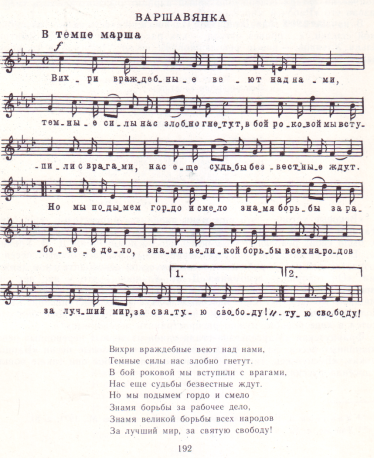 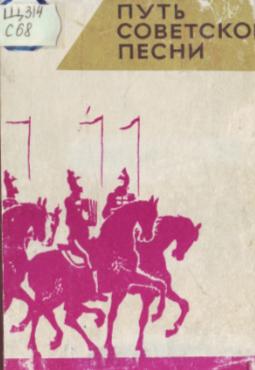 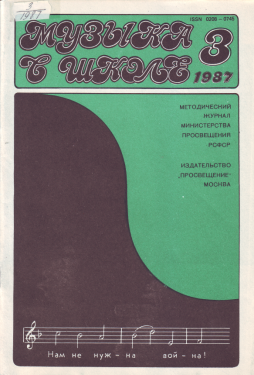 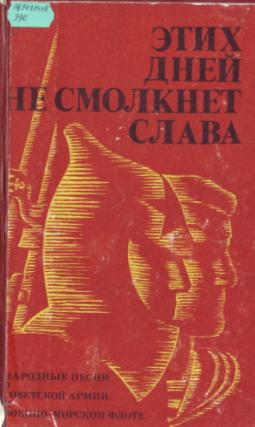 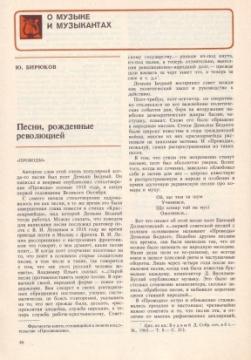 В конце ХIХ века по всей стране росло пролетарское движение. В 1898 году борющиеся с самодержавием узнали новую, истинно революционную песню «Смело, товарищи, в ногу». Она, как и многие другие песни, родилась в застенках тюрьмы. Автор – Л. П. Радин – поэт, ученый, профессиональный революционер.  Рано уйдя из жизни, он оставил своим соратникам свою боевую песню, выразив в ней веру в победу над царизмом.
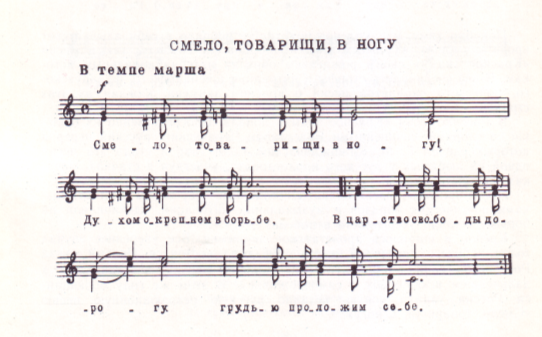 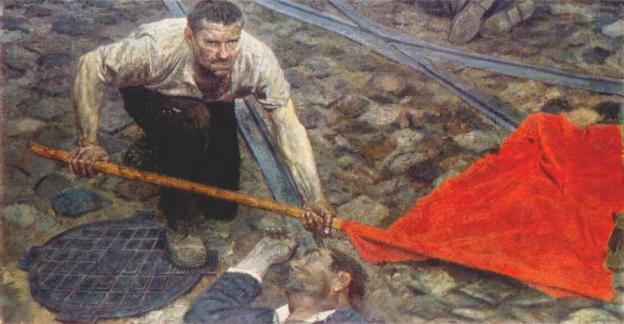 Поднимающий знамя. Фрагмент триптиха Г.Коржева
Смело, товарищи, в ногу!
Духом окрепнем в борьбе.
В царство свободы дорогу
Грудью проложим себе.
Вышли мы все из народа, 
Дети семьи трудовой.
Братский союз и свобода –
Вот наш девиз боевой!
Долго в цепях нас держали,
Долго нас голод томил,
Черные дни миновали,
Час искупленья пробил.
Свергнем могучей рукою
Гнёт роковой навсегда
И водрузим над землею
Красное знамя труда!
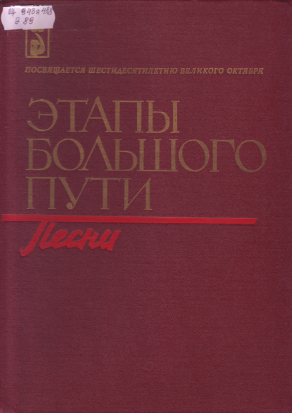 Революционная песня — народная песня, преимущественно хоровая, выражающая идеи борьбы трудящихся масс за освобождение от классового и национального гнёта. С выдвижением пролетариата на авансцену международного освободительного движения во Франции, Германии, России и других странах сформировалась революционная песня нового типа, интернациональная по содержанию, запечатлевшая «железное мужество» (М. Горький) и нерушимую волю к социальному переустройству мира, эмоциональную атмосферу митингов и манифестаций, стачек и баррикадных боёв. Поэтические тексты пролетарских революционных песен характеризует чёткое воплощение политических призывов к борьбе за социализм. Их музыку отличают упругость ритмики, чеканная маршевость в сочетании с плакатной ясностью мелодического рисунка, решительностью ораторских интонаций.
СПИСОК ИСПОЛЬЗОВАННОЙ ЛИТЕРАТУРЫ

Бирюков, Ю. Песни, рожденные революцией [Текст] /Ю. Бирюков // Музыка в школе. – 1987. - № 3. – С. 46-58.
Попова, Т.В.  О песнях наших дней [Текст] / Т. В. Попова. – М. : Музыка, 1969. – 490 с.
Рассказы о песнях [Текст] / сост. О. Очаковская. – М. : Музыка, 1985. – 95 с.
Славим победу Октября  [Текст] : избран. рус. советские песни в трех выпусках, выпуск первый 1918-1940 / ред. О. Агафонов. –  М. : Музыка, 1987. – 302 с.
Соболева, Г. Россия в песне [Текст] : Музыкальные страницы / Г. Соболева. М. : Музыка, 1976. – 207 с.
Сохор, А. Путь советской песни [Текст] / А. Сохор. – М. : Советский композитор, 1968. – 108 с.
Хентова, С. Мелодии великого времени [Текст] / С. Хентова. – М. : Музыка, 1978. – 48 с.
Этапы большого пути [Ноты] : песни для голоса в сопр. фортепиано / сост. А. Тищенко. – М. – Советский композитор, 1977. – 288 с.
Этих дней не смолкнет слава [Ноты] / сост. А. Тищенко. – М. – Музыка, 1974. – 194 с.